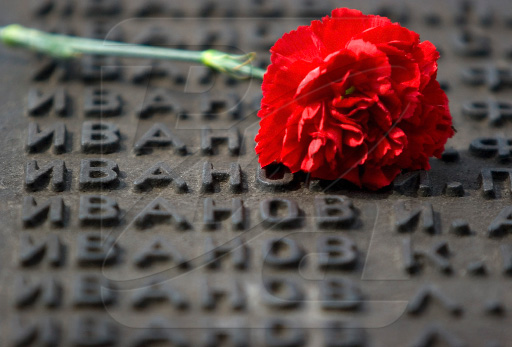 МОУ СОШ д. БурашиМКУК «Кильмезская МБС»Бурашевская СБФ
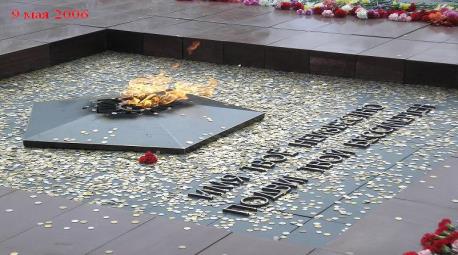 Эхо блокадного Ленинграда в нашем селе




                            Работу выполнила
                                               Васильевых Ирина, 10 класс.
                                                   Руководитель: Мельникова О.Я
 
                                               2010год
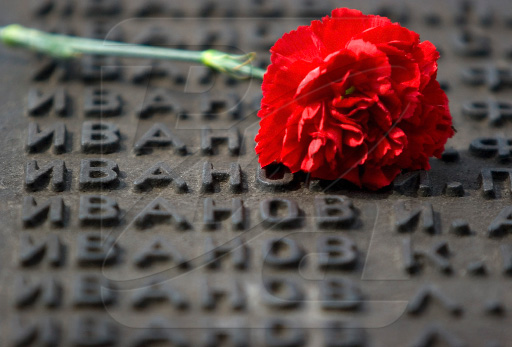 Проблема Какой подарок можно сделать для школьного музея к 65 годовщине Великой Отечественной войны
Актуальность проблемы:
                   *Юбилей великой Победы
                   

Цель 
     создание фильма по теме «Эхо блокадного Ленинграда в нашем селе» в качестве музейного материала.
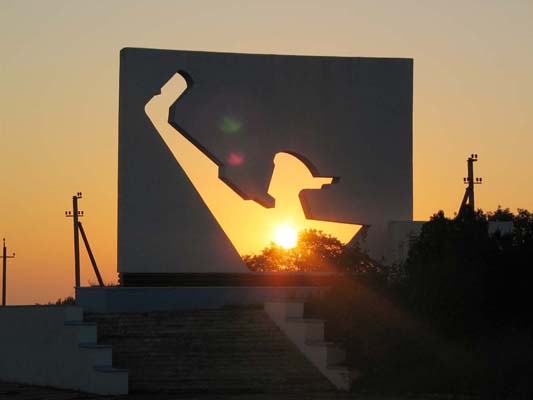 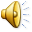 Эхо блокадного Ленинграда в нашем селе
Никто не забыт,
Ничто не забыто…
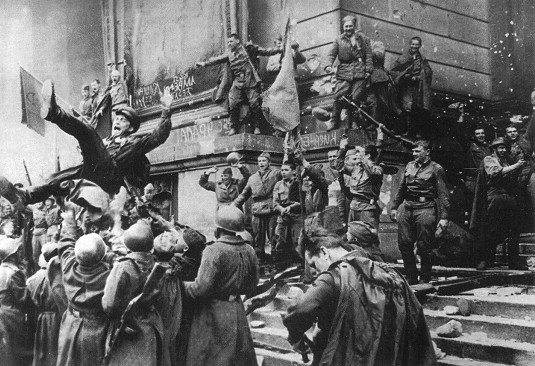 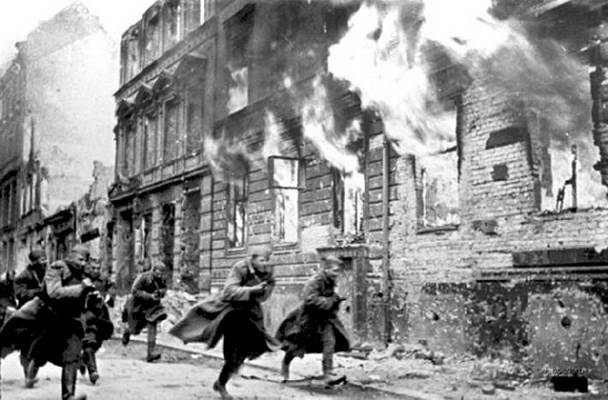 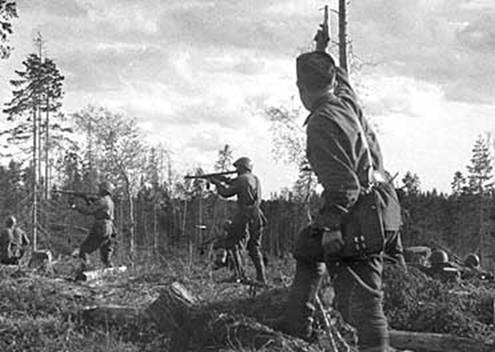 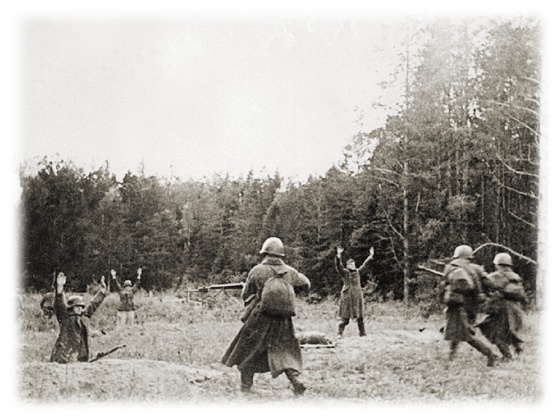 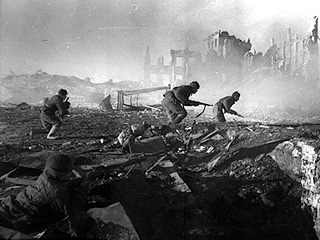 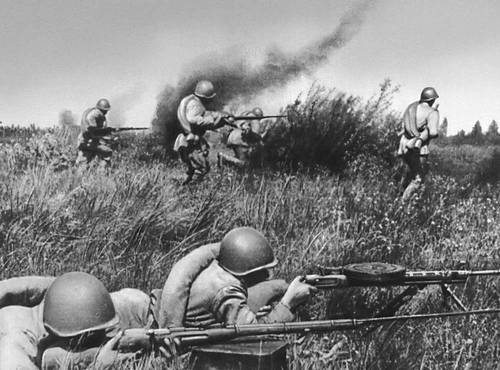 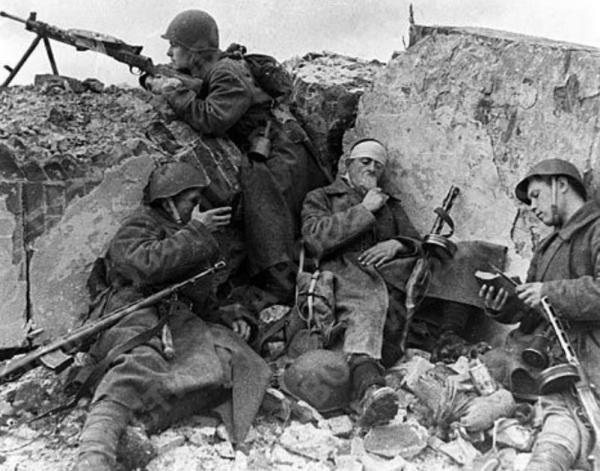 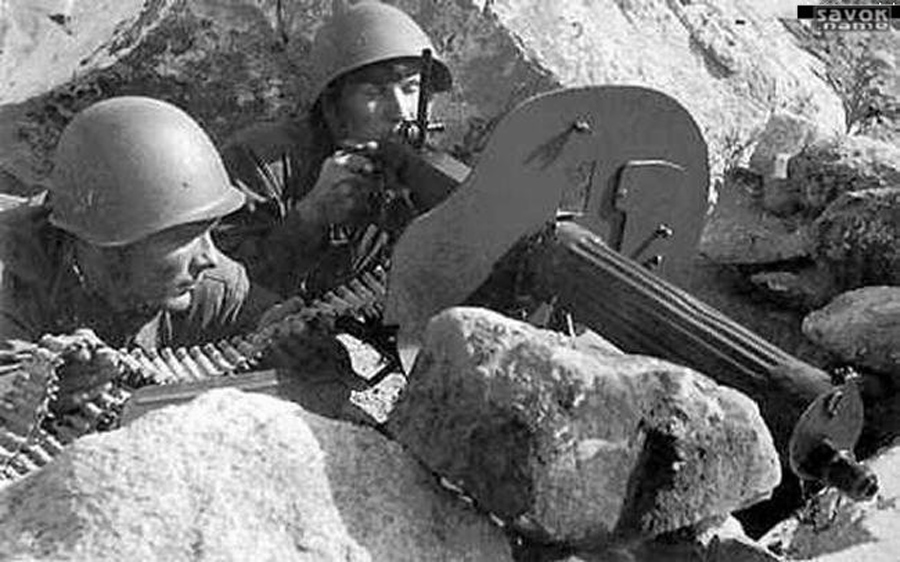 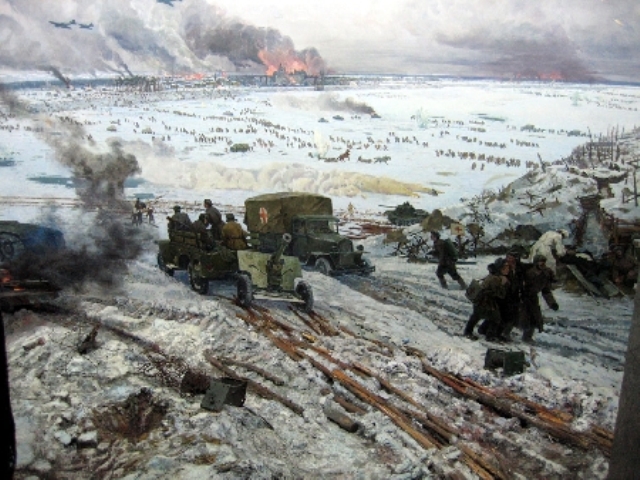 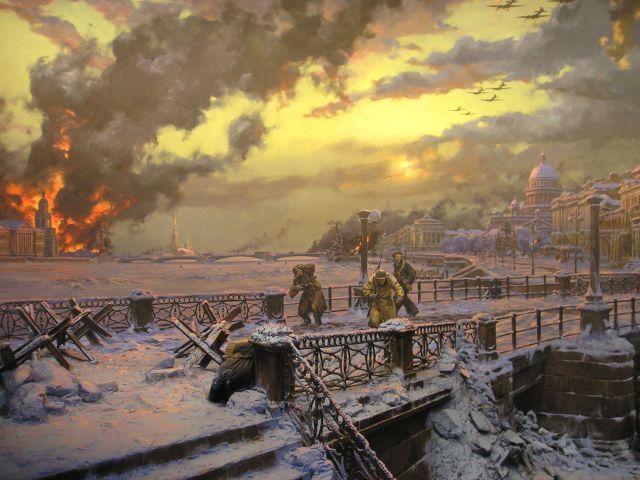 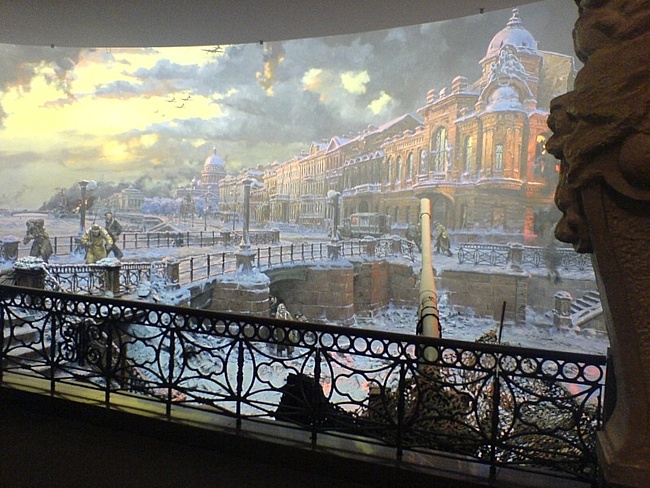 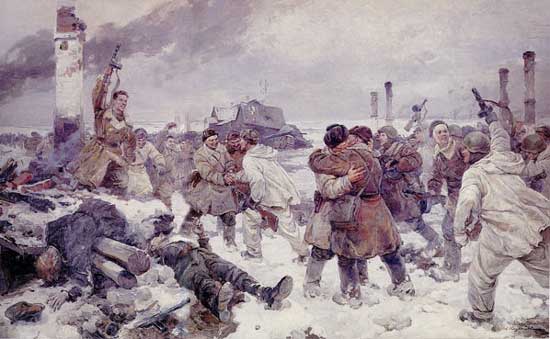 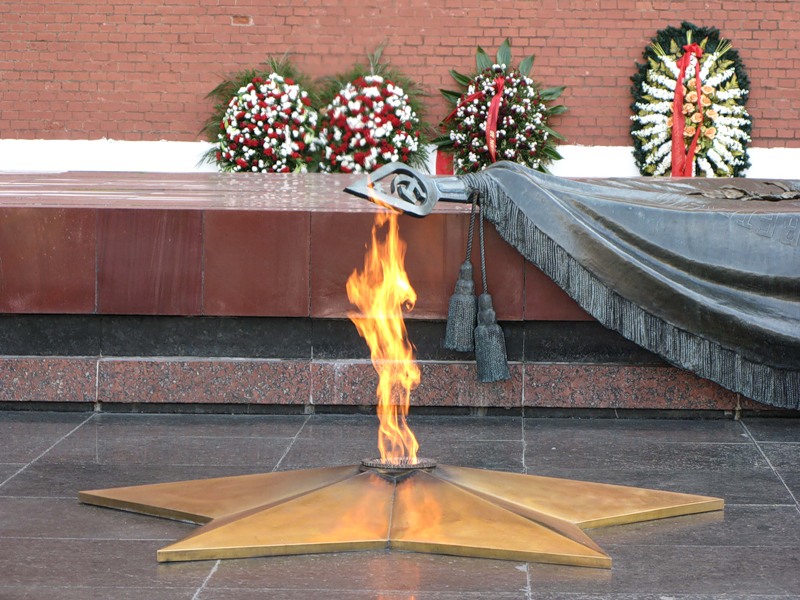 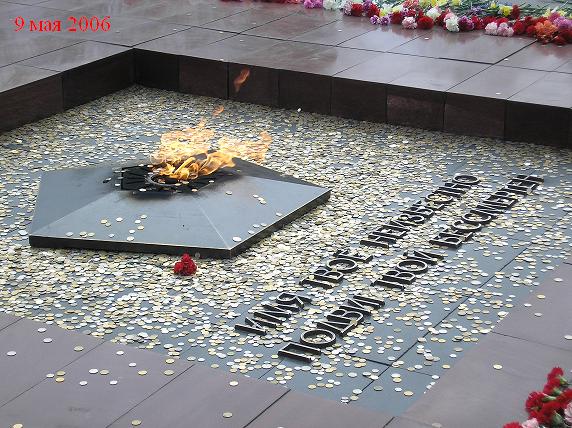 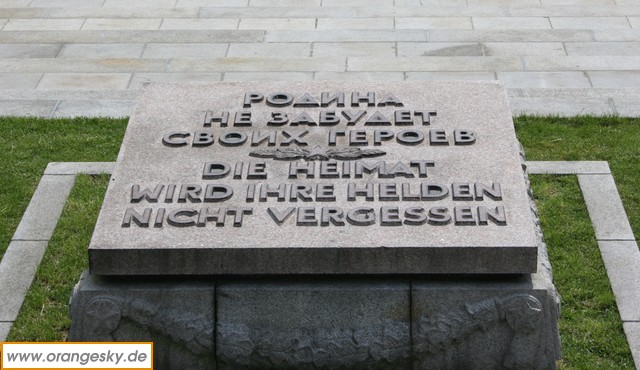 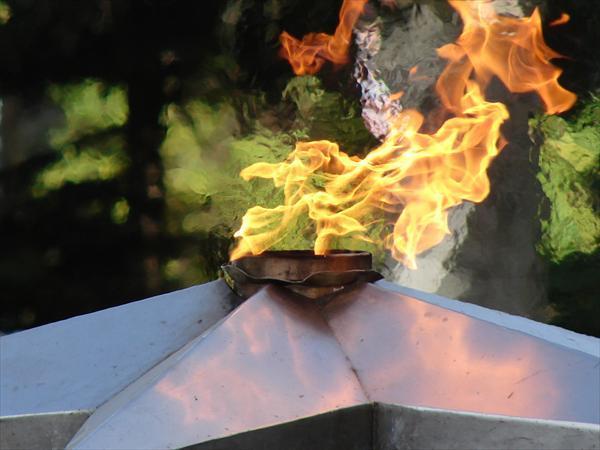 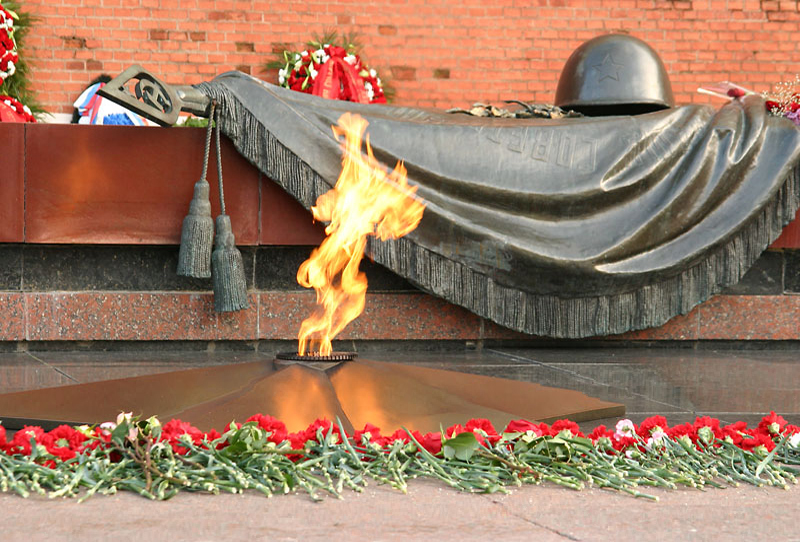 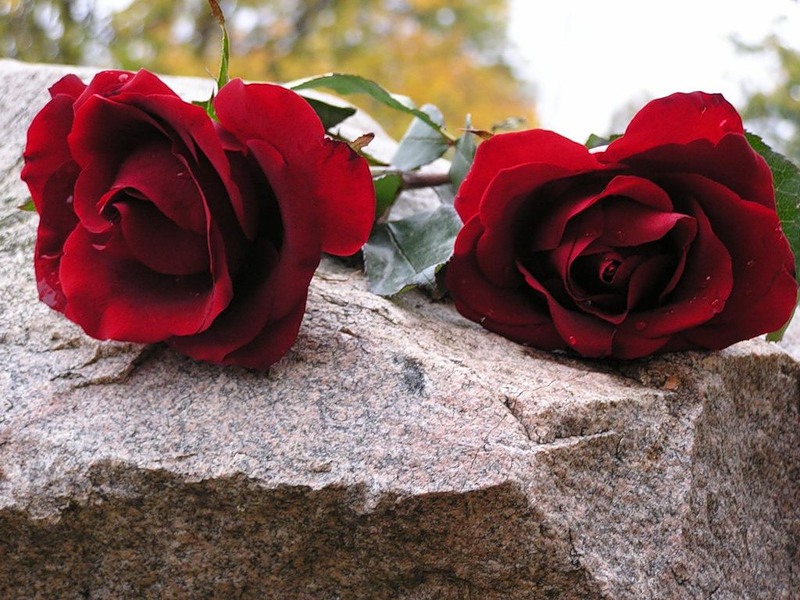 На начало блокады (10 июня 1941г) враг имел превосходство над советскими войсками:

По личному составу – в 2,4 раза;
Орудиям – в 4 раза;
Миномётам – в 5,8 раз;
Танкам – в 1,2 раза;
Самолётам – в 9,8 раз.
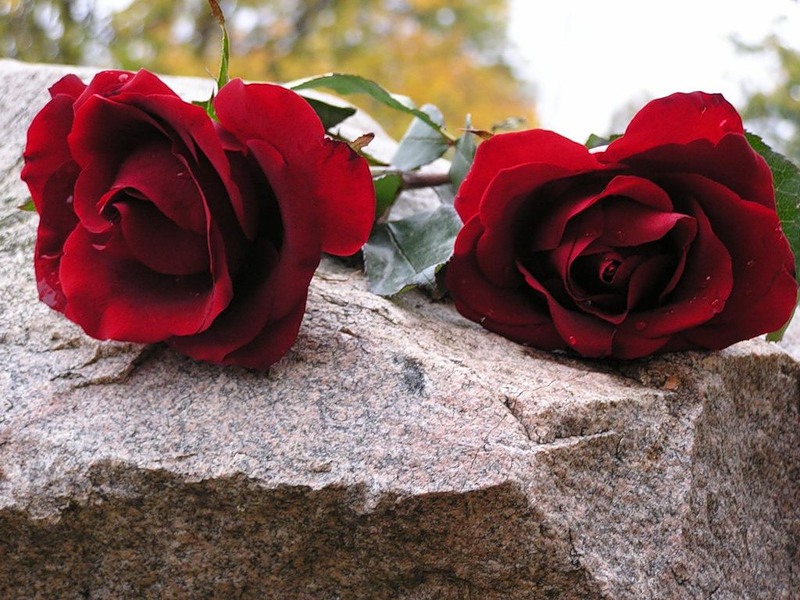 За время блокады было изготовлено и отремонтировано 

около 10 млн. снарядов  и мин 
225 тыс. автоматов
 12 тыс. миномётов
1500 самолётов
2 тыс. танков
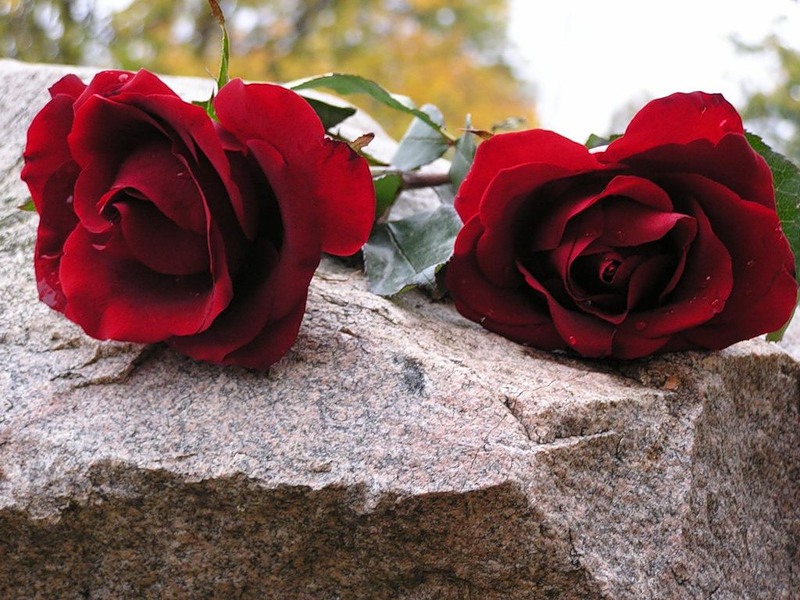 Первая волна эвакуации
Этот период характеризовался двумя особенностями:

нежеланием жителей уезжать из города; 
много детей из Ленинграда было эвакуировано в районы Ленинградской области. Впоследствии это привело к тому, что 175000 детей было возвращено обратно в Ленинград.
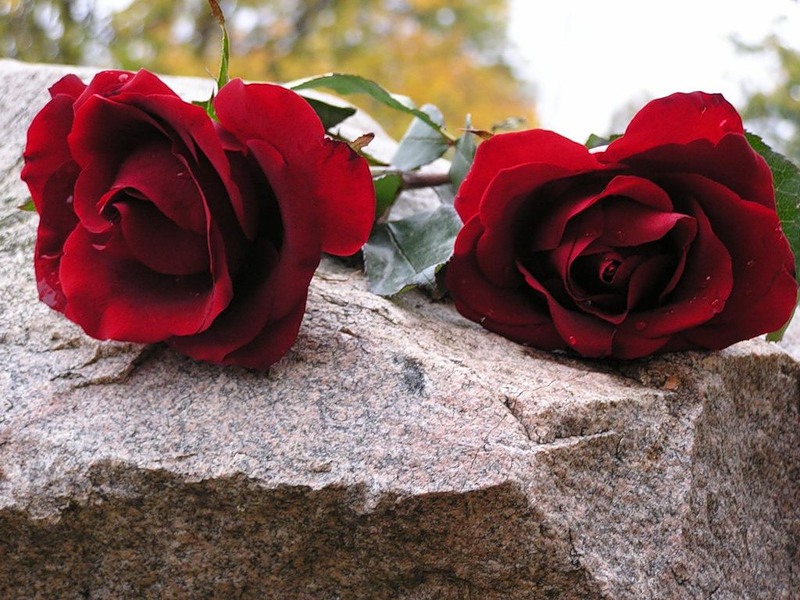 Вторая волна эвакуации
Второй период эвакуации имеет три этапа:
эвакуация через Ладожское озеро водным транспортом до Новой Ладоги, а затем до ст. Волхов автотранспортом; 
эвакуация авиацией; 
эвакуация по ледовой дороге через Ладожское озеро.
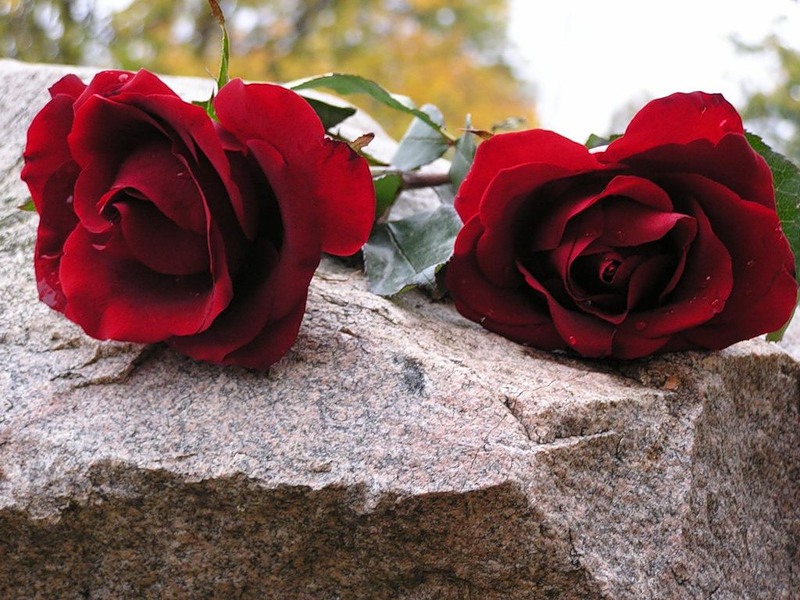 Третья волна эвакуации
С мая по октябрь 1942 г. вывезли 403 тысячи человек. Всего же за период блокады из города были эвакуированы 1,3 млн. человек. К октябрю 1942 г. эвакуация всех людей, которых власти считали нужным вывезти, была завершена.
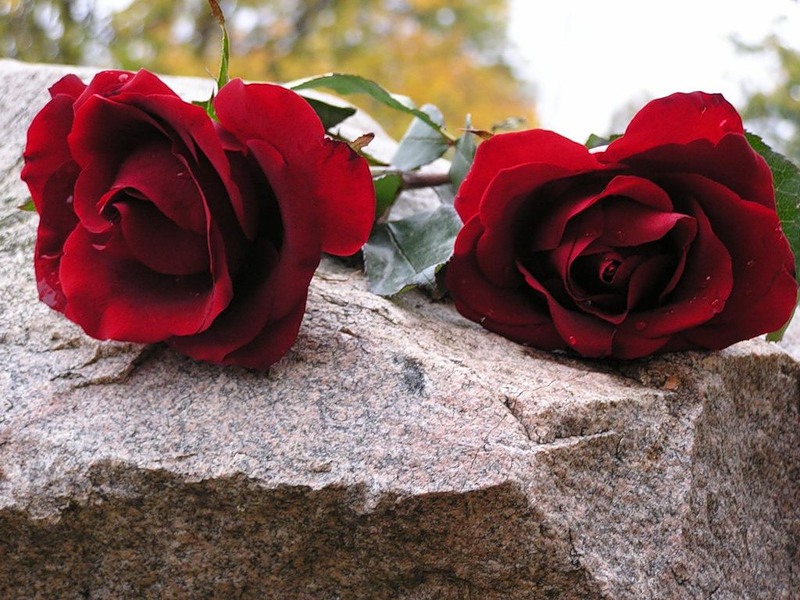 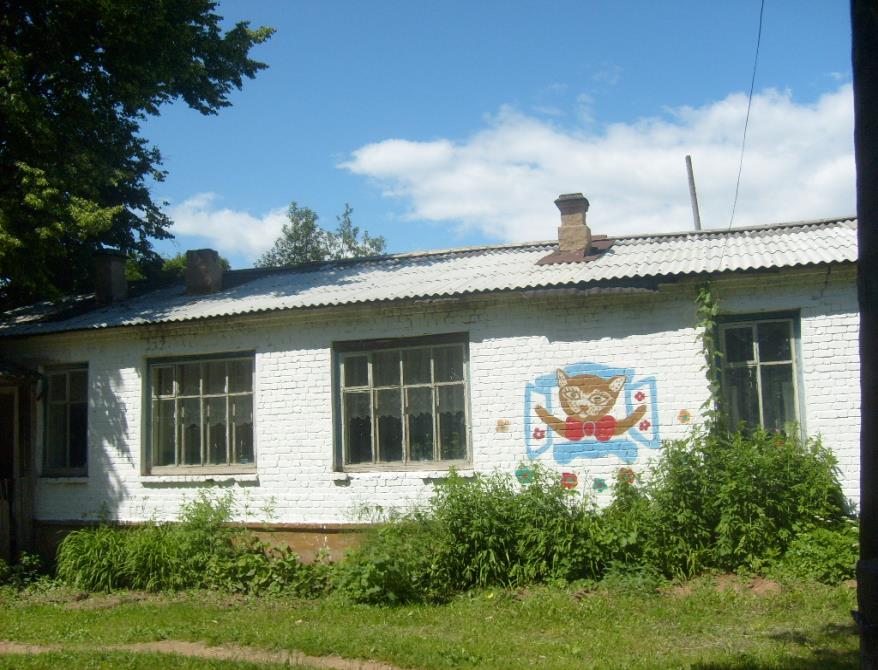 В годы Великой Отечественной войны, во время блокады Ленинграда, в Бураши эвакуировали ребят. В 1944г. был организован детский дом.
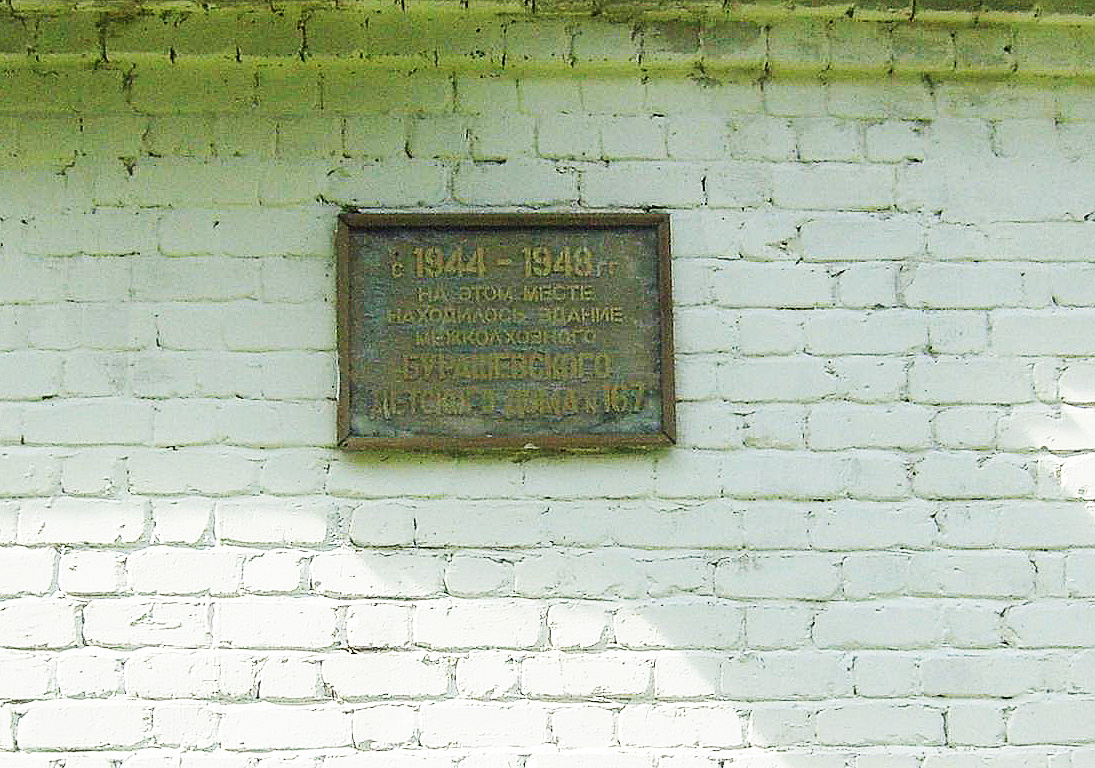 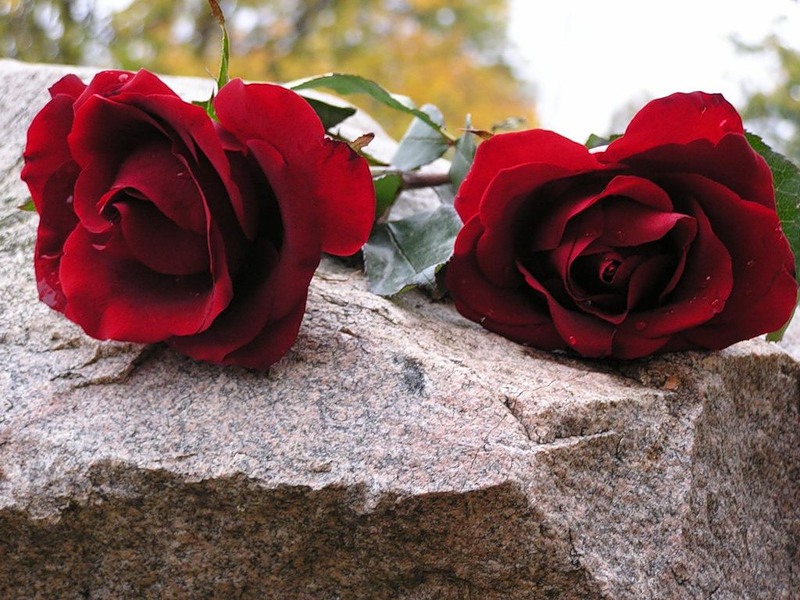 «Дорога жизни»
«Дорога жизни» — название ледовой дороги через Ладогу зимой 1941-1943 гг., после достижения толщины льда, допускающей транспортировку грузов любого веса. Дорога жизни фактически была единственным средством сообщения Ленинграда с Большой землей.
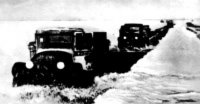 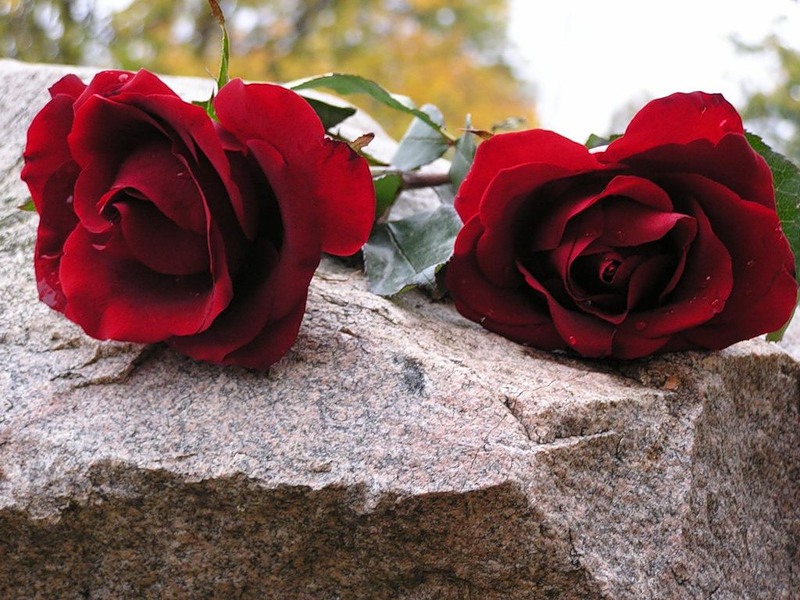 Логинов Самсон Савинович
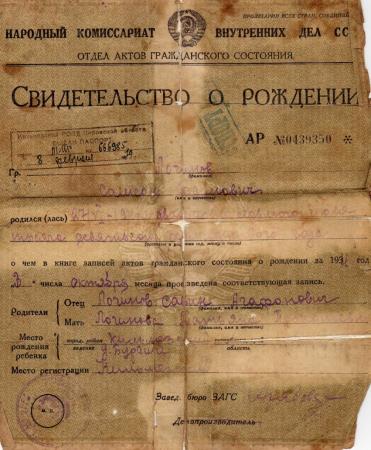 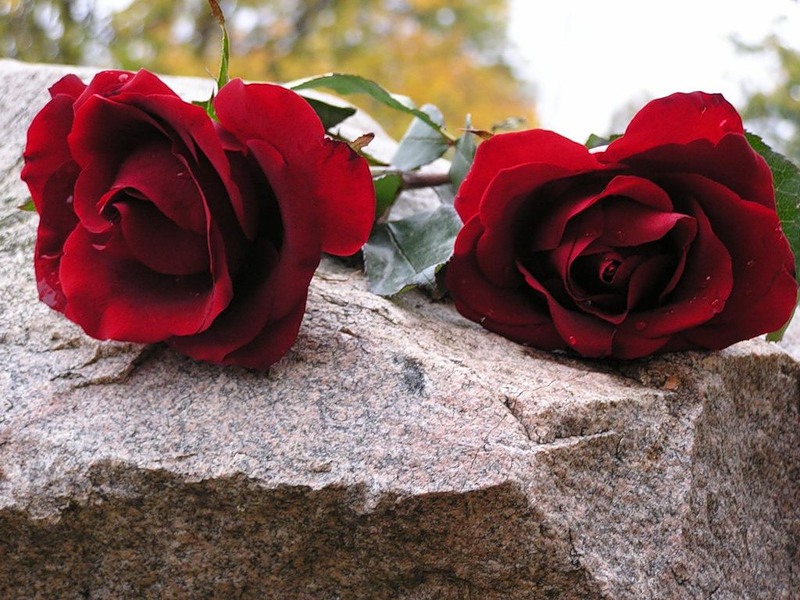 «Во время коллективизации вступил в колхоз…»
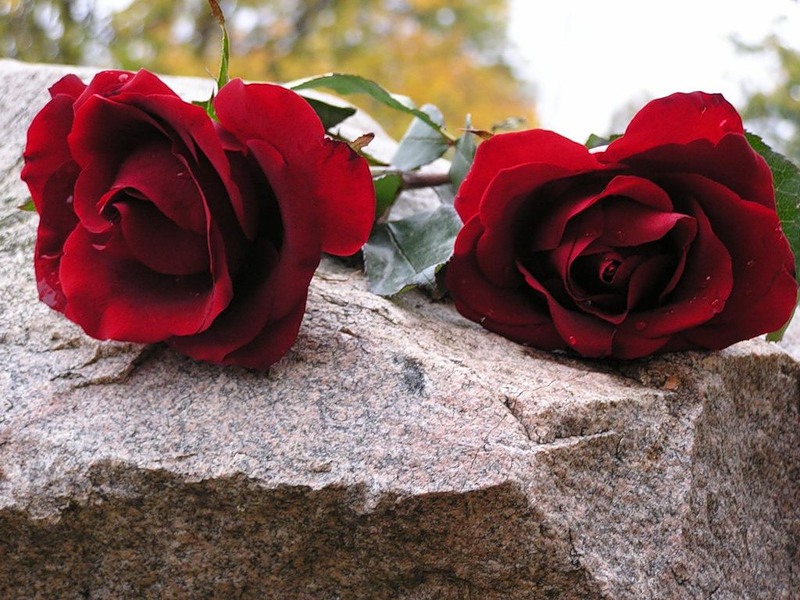 «В 1938 году закончил курсы и работал бригадиром тракторных бригад…»
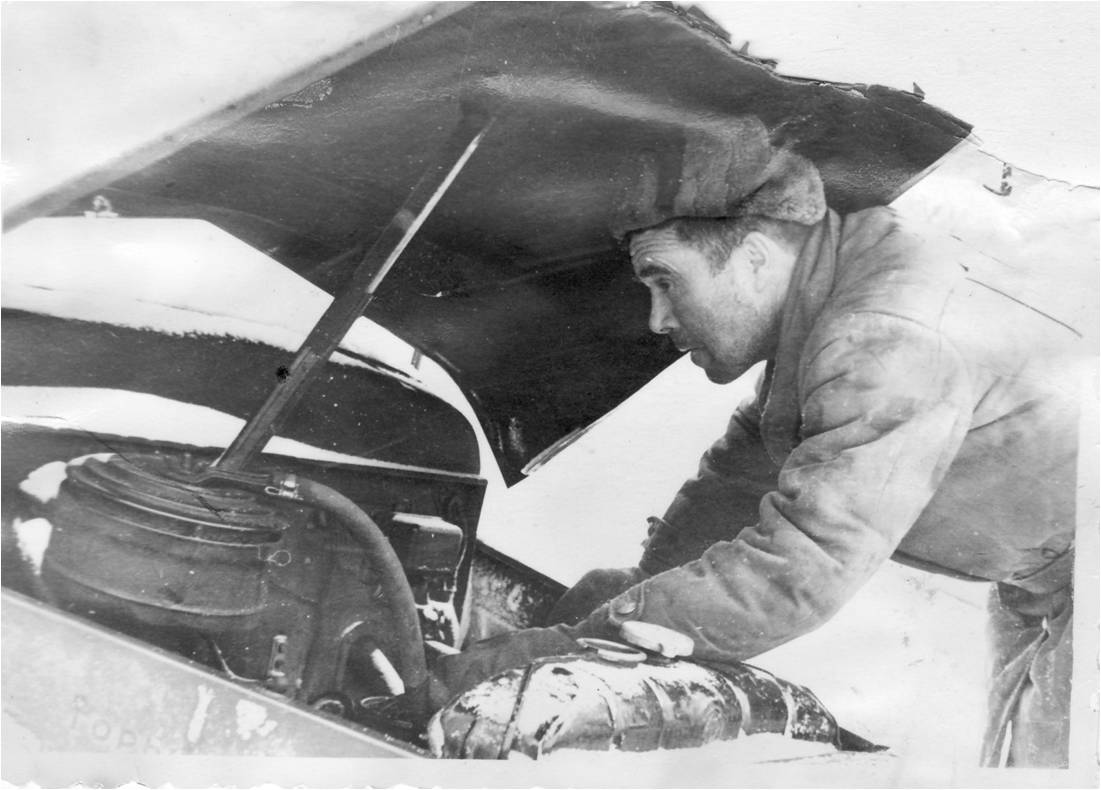 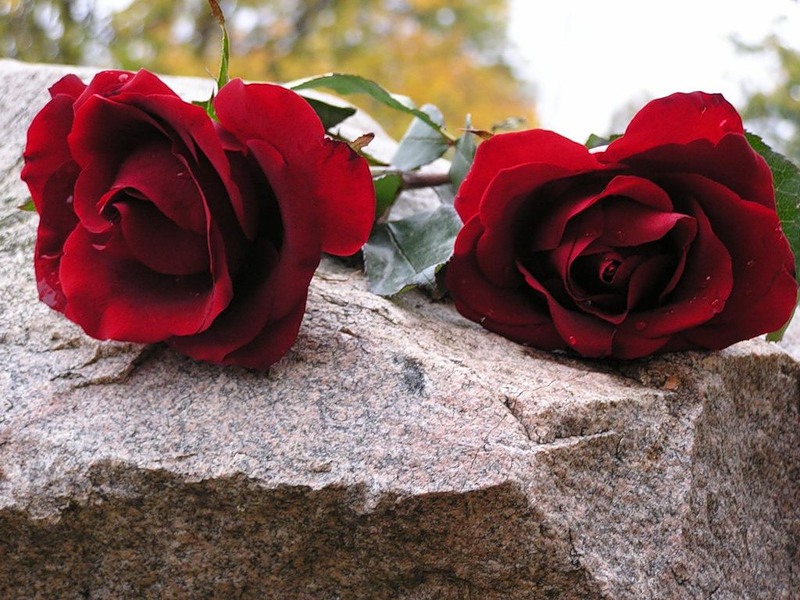 Служить попал в отдельный автомобильный полк, сформированный при Ставке Верховного Главнокомандования.
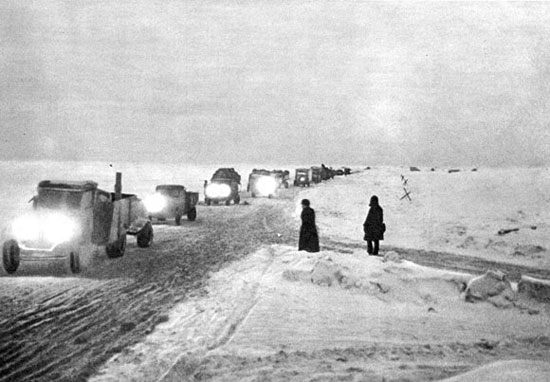 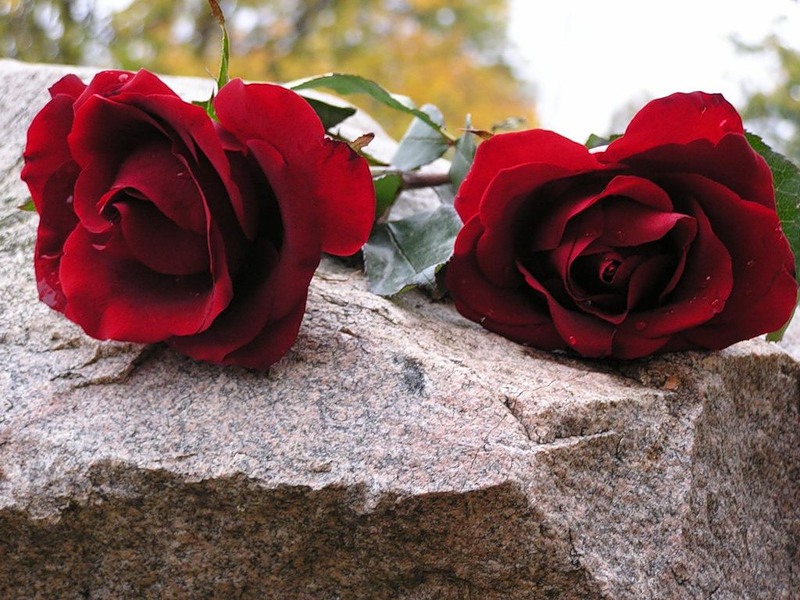 «Четырежды ездил в Ленинград по Ладоге…»
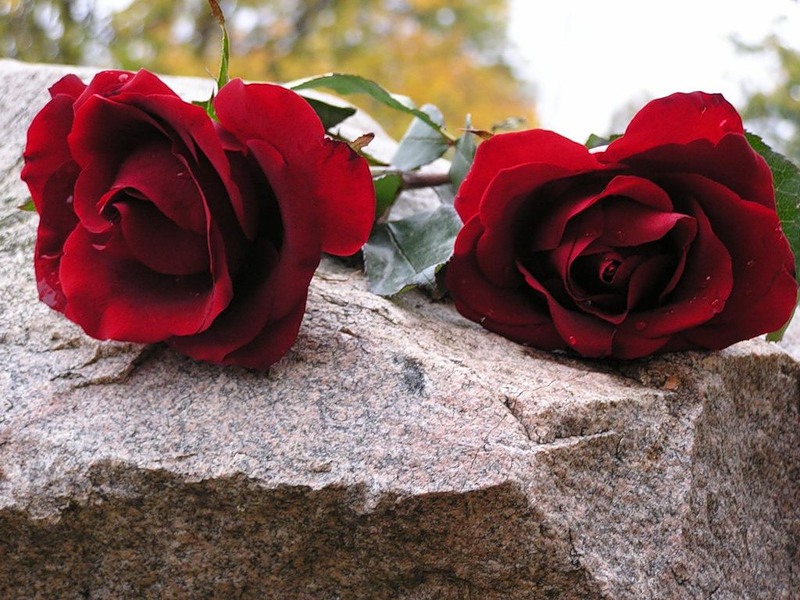 «Авианалёт разрушил дорогу. Пришлось спасать кровь в палатке...»
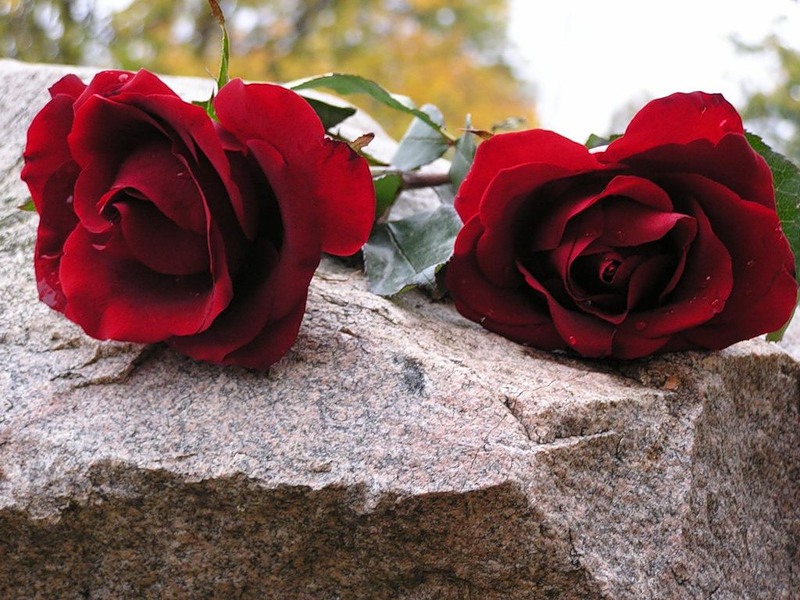 «Однажды по весне приходилось ездить в противогазах, так как поле было завалено трупами…»
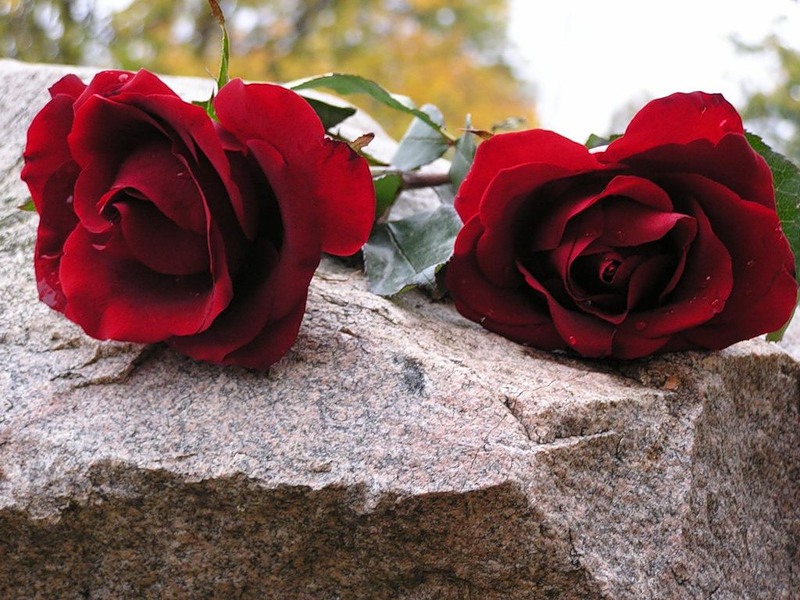 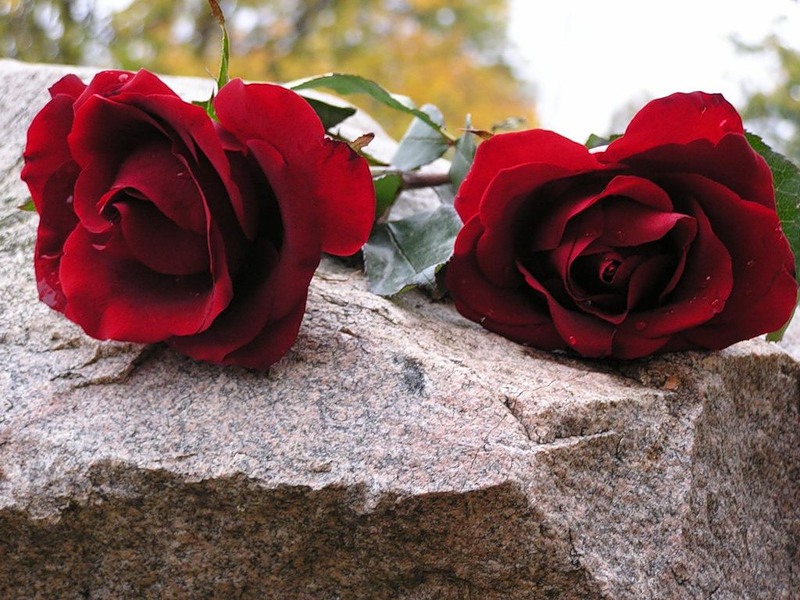 Бомбёжки и бездорожье…
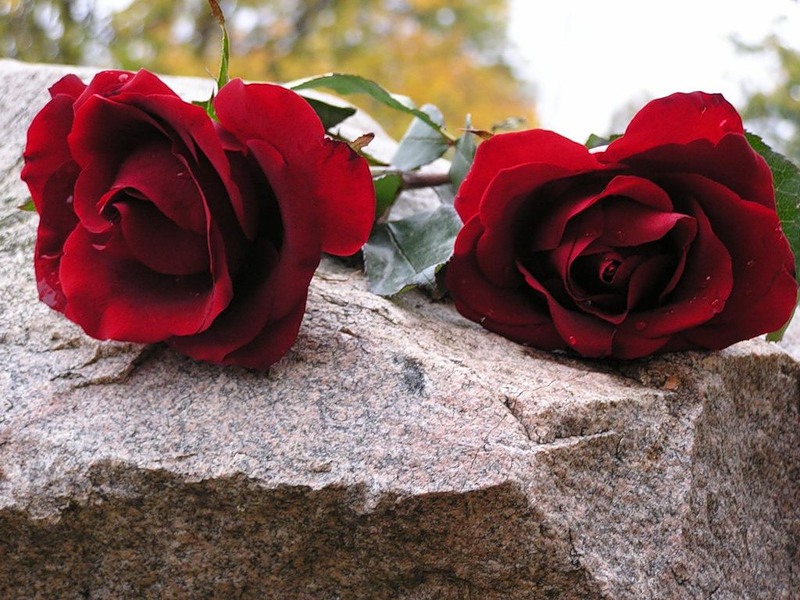 «В свободное время солдаты вспоминали родной дом…»
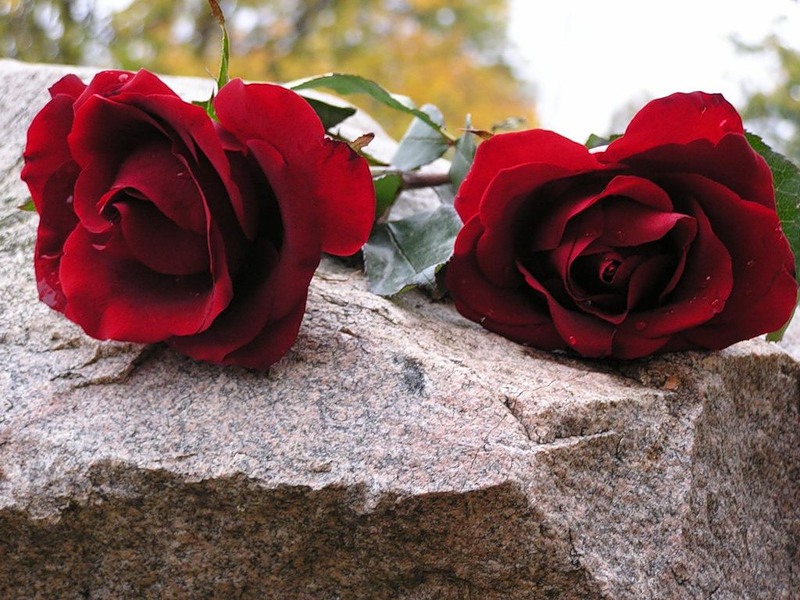 «После войны работал шофёром, бригадиром, на электростанции, завхозом и долгие годы в животноводстве совхоза «Дубровский»…»
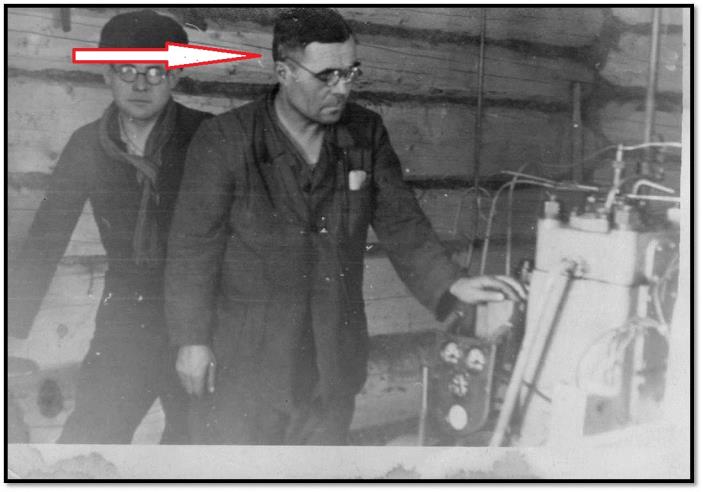 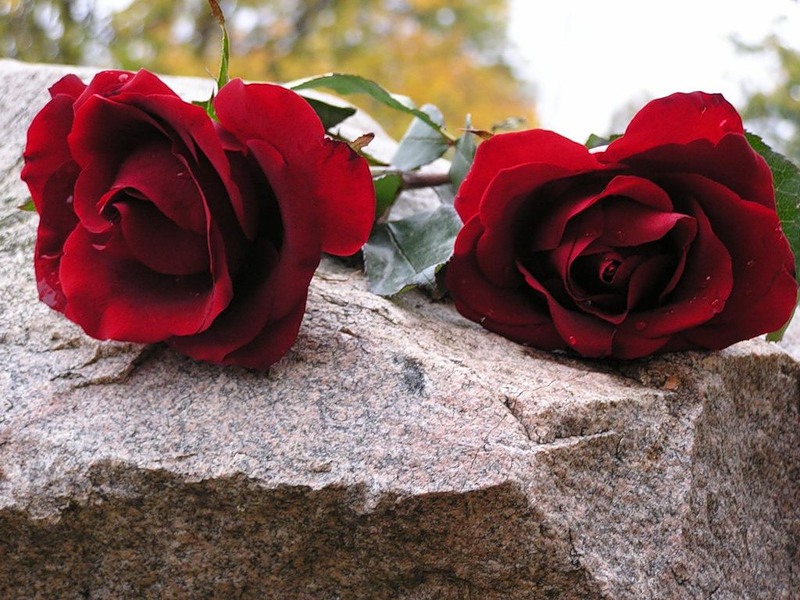 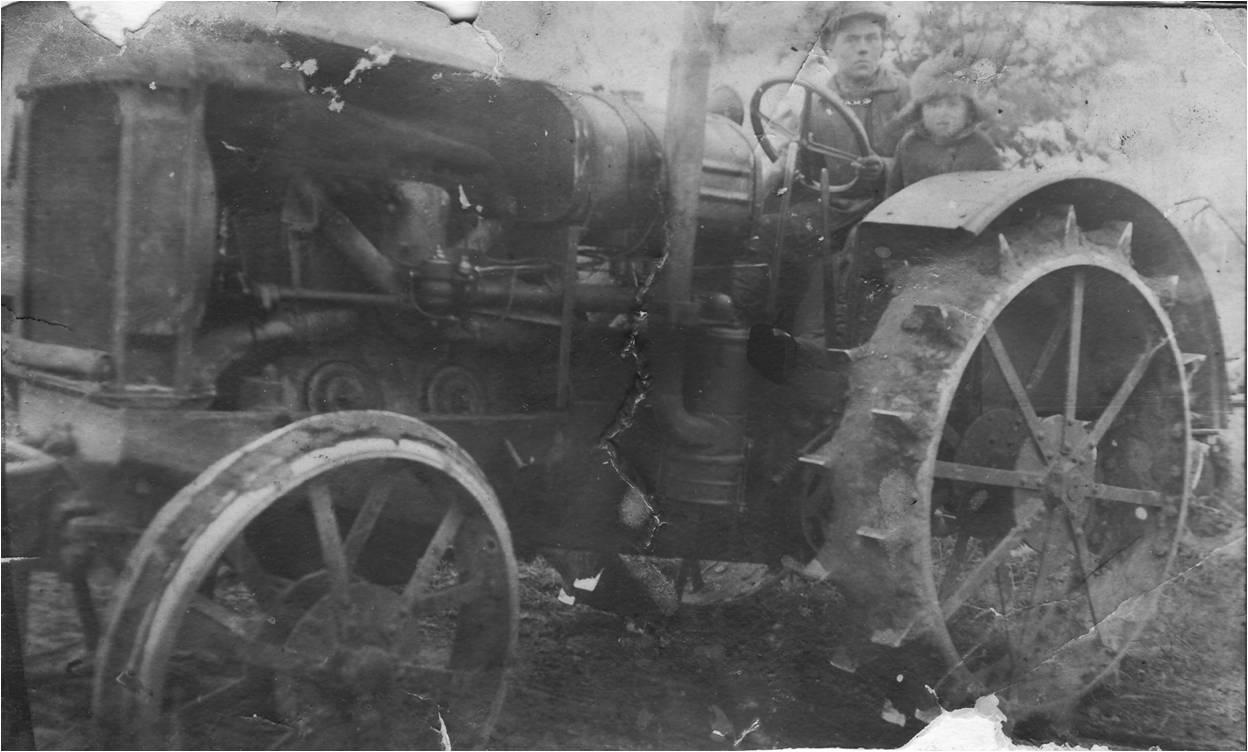 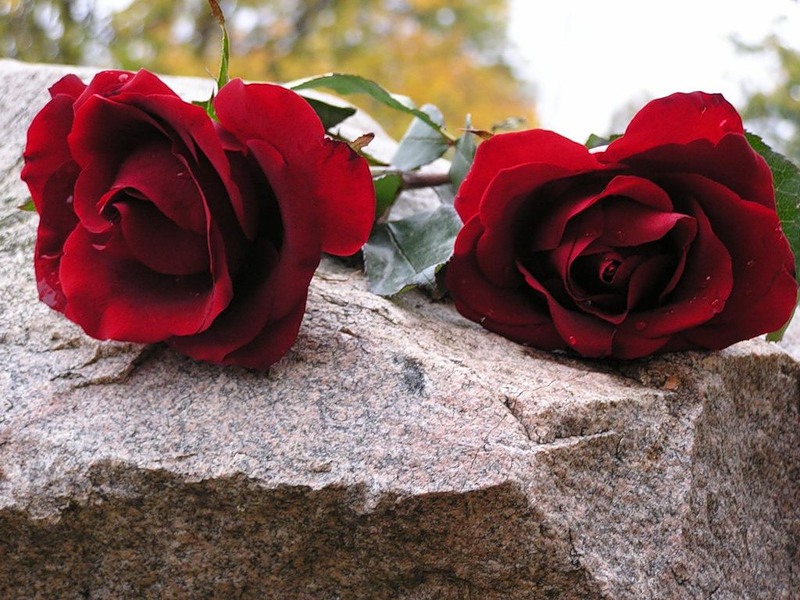 Я помню…
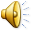 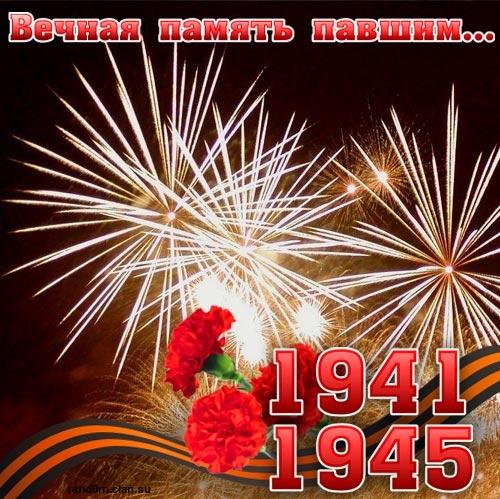 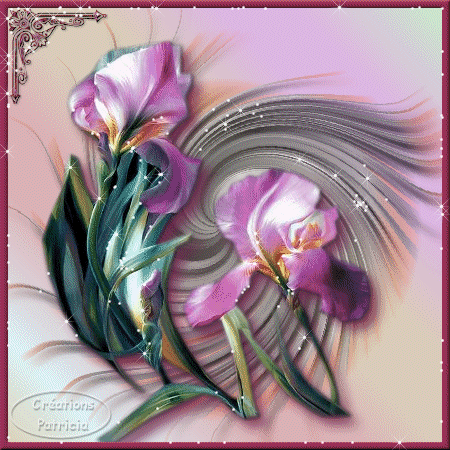 Таким образом, два события связывают наше село с блокадным Ленинградом.
1. Измождённые крошечные ленинградские дети были эвакуированы в детский дом д. Бураши.
2.Наш земляк Логинов Самсон Савинович возил продовольствие и кровь по дороге жизни в осаждённый Ленинград.
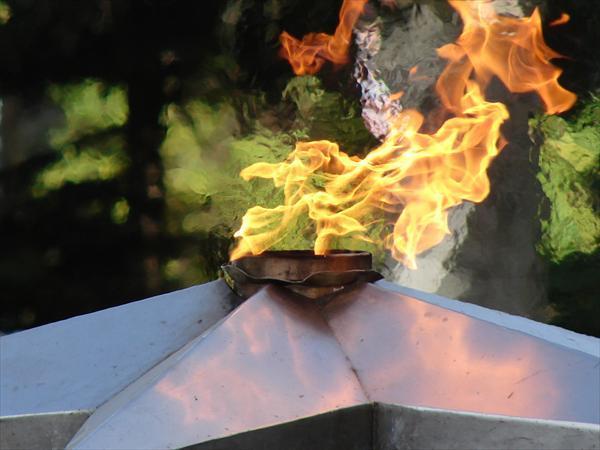 Аннотация
Было интересно:


Всегда интересно что-то узнать о человеке, тем более о ветеране,  к тому же мне было приятно узнать, что  Самсон Савинович  прадед моего друга.
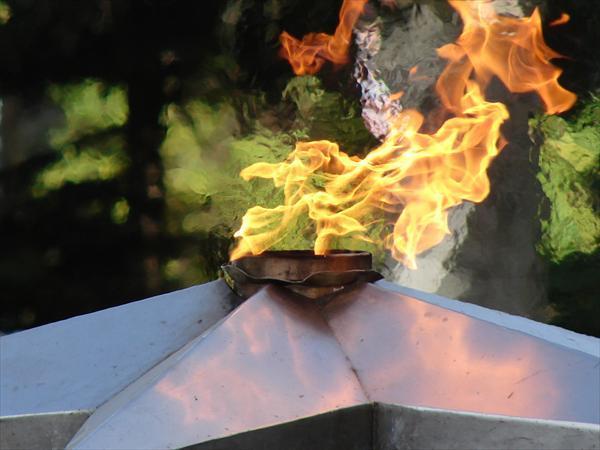 Трудности:
Было сложно найти информацию о детском доме в д. Бураши.
Из большого количества собранной по теме информации выбрать основную.
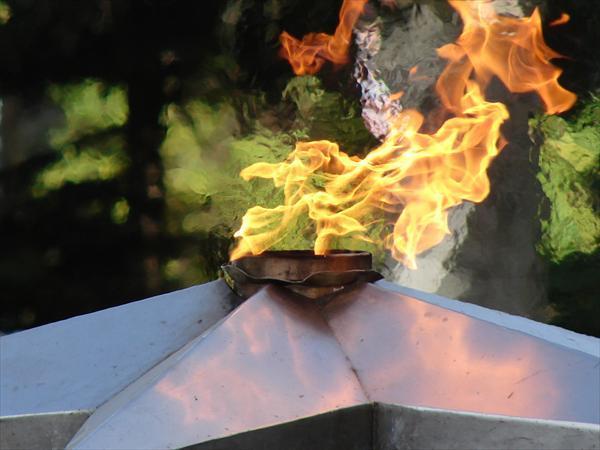 Результат:
Я узнала подробнее об одном из ветеранов, который защищал Родину.
Моё слайд-шоу можно использовать на классных часах, при проведении уроков мужества.
Эту  презентацию  передам в музей.